Дымка для дошколят
Откуда берет начало
У дороги ели спятВ инее седом,Спят деревья, спит река,Скованная льдом.Мягко падает снежок,Вьется голубой дымок,Дым идет из труб столбом,Словно в дымке все кругом,Голубые дали,И село родное люди«Дымково» назвали.Там любили песни, пляски,В том селе рождались сказки,
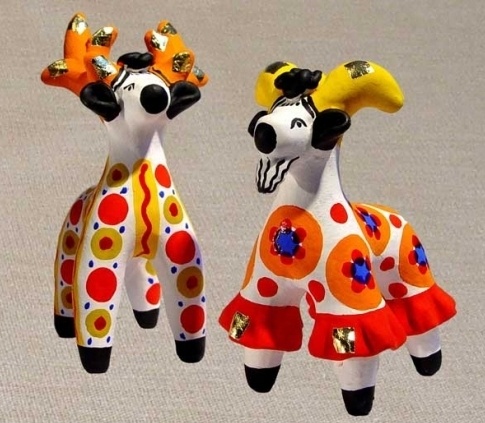 Вечера зимою длинны,И лепили там из глиныВсе игрушки непростые,А волшебно-расписные:Белоснежны, как березки,Кружочки, клеточки, полоски —Простой, казалось бы, узор,Но отвести не в силах взор.И пошла о «дымке» слава,Заслужив на это право,Говорят о ней повсюду,Удивительному чудуМы поклонимся не раз.О древней дымковской игрушкеПоведем сейчас рассказ.
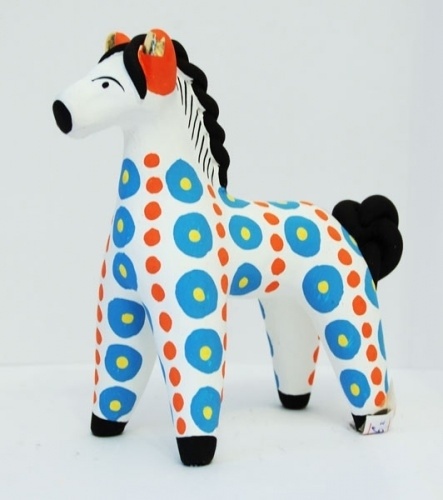 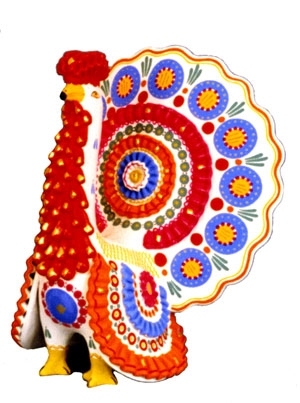 Вот индюк нарядныйВесь такой он ладный,У большого индюкаВсе расписаны бока,Всех нарядом удивил,Крылья важно распустил.Посмотрите, пышный хвостУ него совсем не прост —Точно солнечный цветок,
А высокий гребешок,Красной краскою горя,Как корона у царя.Индюк сказочно красив,Он напыщен, горделив,Смотрит свысока вокруг,Птица важная — индюк.
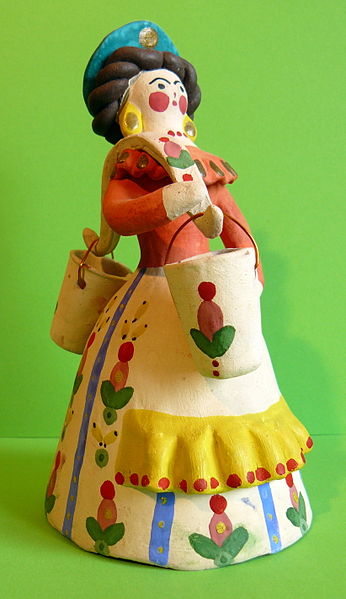 За студеною водицейВодоноска-молодицаКак лебедушка плывет,Ведра красные несетНа коромысле, не спеша.Посмотри, как хороша —Эта девица-краса,
Тугая черная коса,Щечки алые горят,Удивительный наряд:Сидит кокошник горделиво,Водоноска так красива,Как лебедушка плывет,Песню тихую поет.
О цвете
Для росписи используют контрастные сочетания ярких цветов: красного, малинового, жёлтого, оранжевого, голубого,  зеленого, синего и черного.
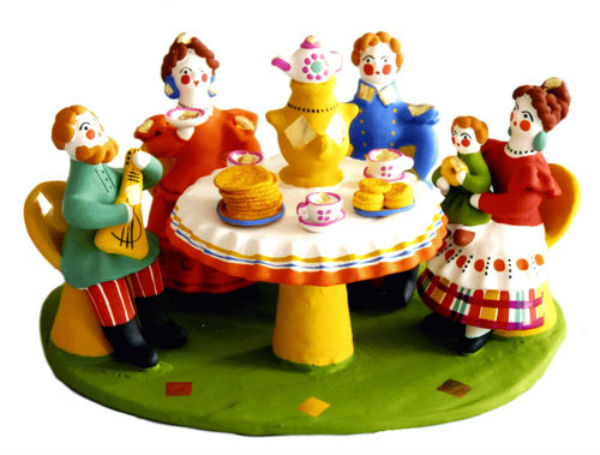 Рисунок
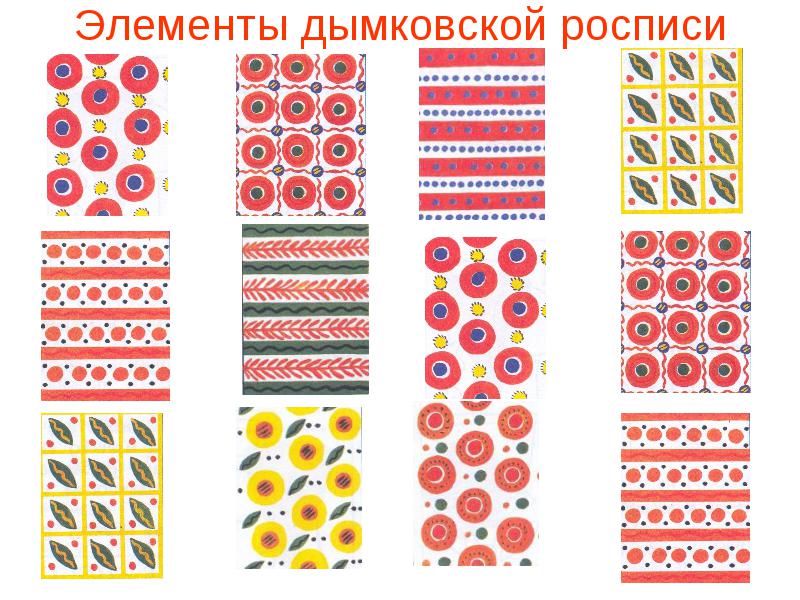 Круги

Ромбы

Полоски

Клетки
Этапы изготовления
Красную глину на игрушки собирали обычно весной после половодья на реке Вятке  и смешивали ее с мелким, чистым речным песком, чтобы не трескалась при обжиге.
Подготовка глины к работе- дело не простое: ее рубят лопатой, много раз переворачивают, заливают водой, а раньше и ногами месили.
Готовую глину раскатывают на шарики, из которых делают блины и сворачивают известным приемом основную форму нужной игрушки.
Свернут и получится колокол юбки для барыни. К ней «примажут» стан, ручки, голову . Украсят налепными оборками, витыми косицами, кокошником, шляпкой. 
Следы «примазки» при всем желании не заметить: острой лучинкой мастерица ловко обрезает лишние кусочки глины, а сырой тряпкой все время «оглаживает» игрушку, и получается она гладкая да ровная, будто не руками сделанная, а отлитая в форме.
Но игрушка еще не готова. После лепки ее несколько дней сушили, затем 3-4 часа обжигали в русской печи и остужали. Сейчас для обжига используют муфельные печи.
Следующий этап работы- обеливание. Игрушки погружали в раствор мелко молотого мела, разведенного на молоке и ставили на сквозняк. Молоко быстро скисало и на поверхности изделия появлялась пленка казеинового клея, лучшего закрепителя мела. Красная глиняная игрушка превращалась в ослепительно белую и была готова для росписи.
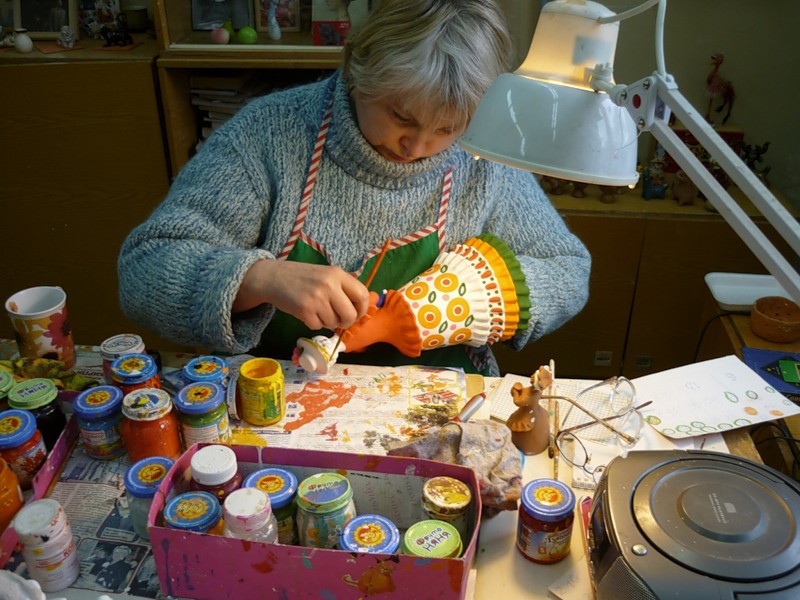 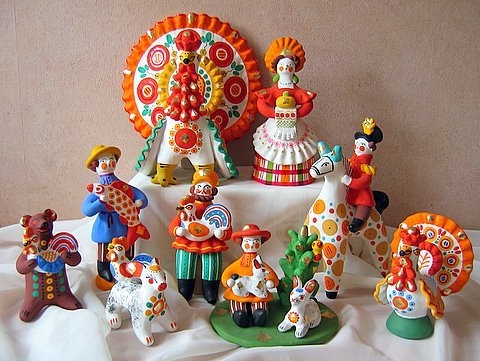 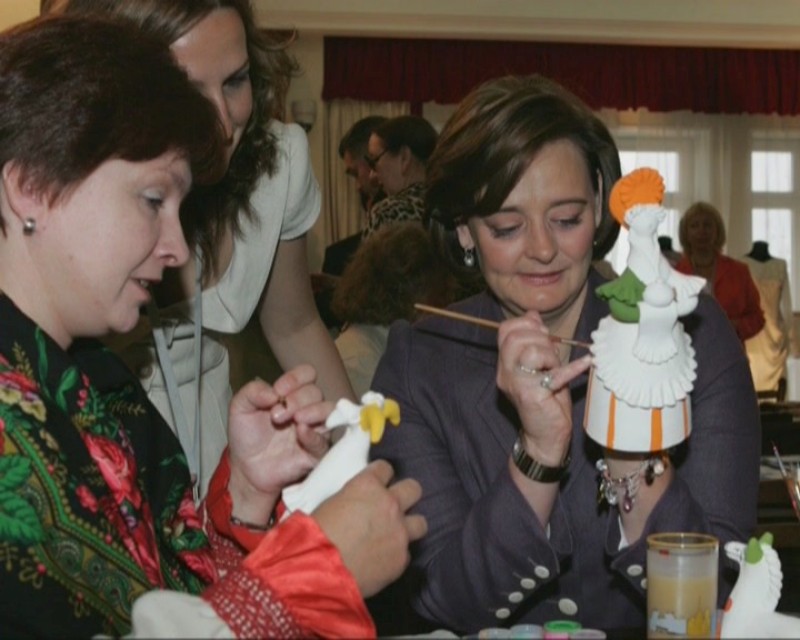 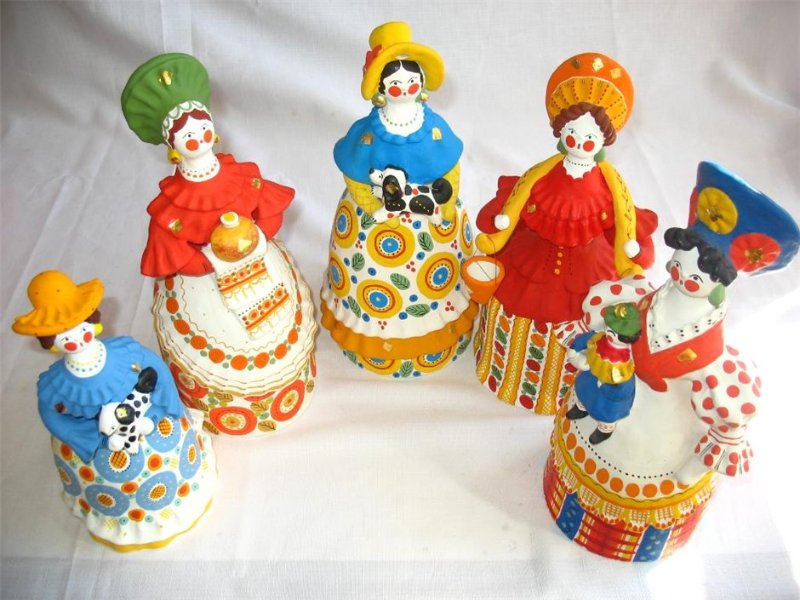